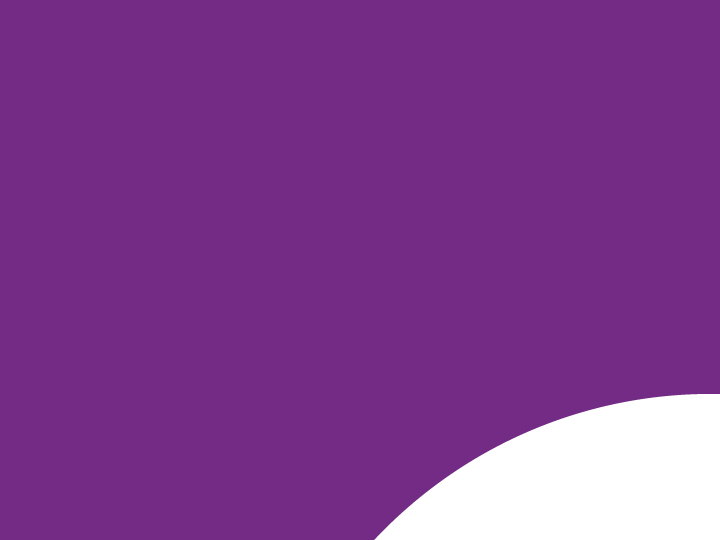 Person-centred care in 2017
@NVTweeting	
#personcentred

www.nationalvoices.org.uk
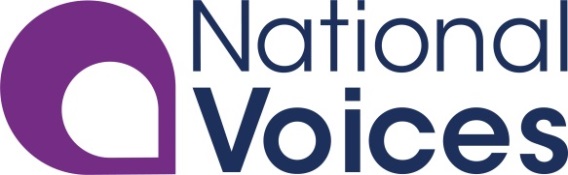 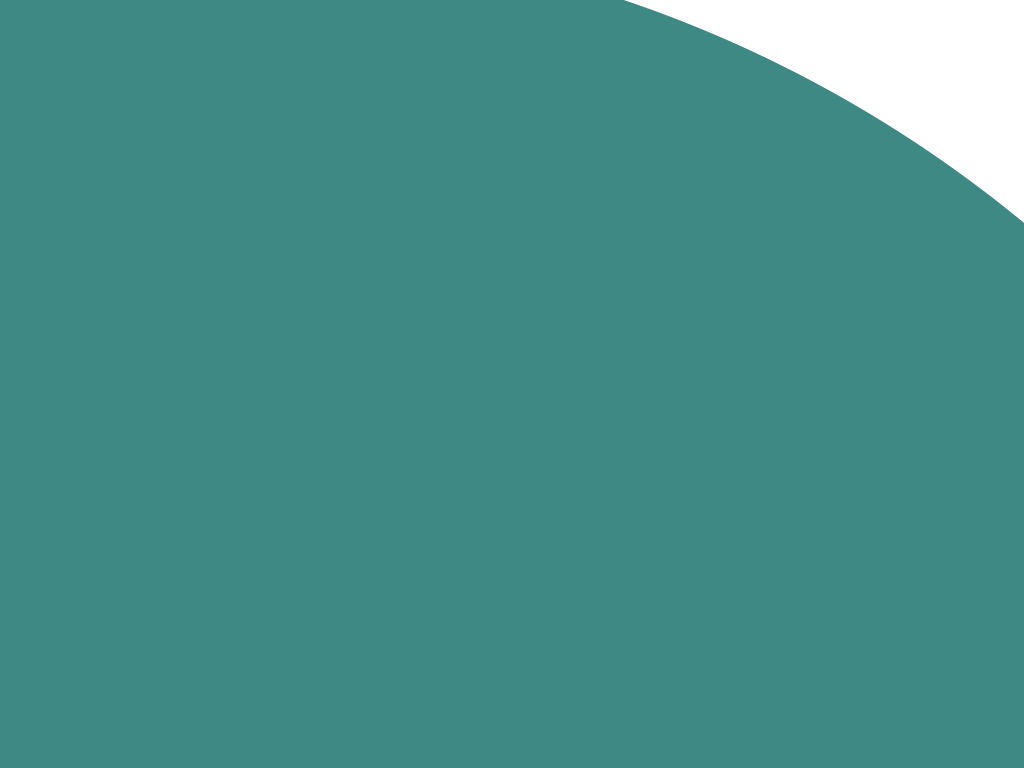 Five domains of person-centred care
Information
Communication
Involvement in decisions
Care Coordination
Care planning
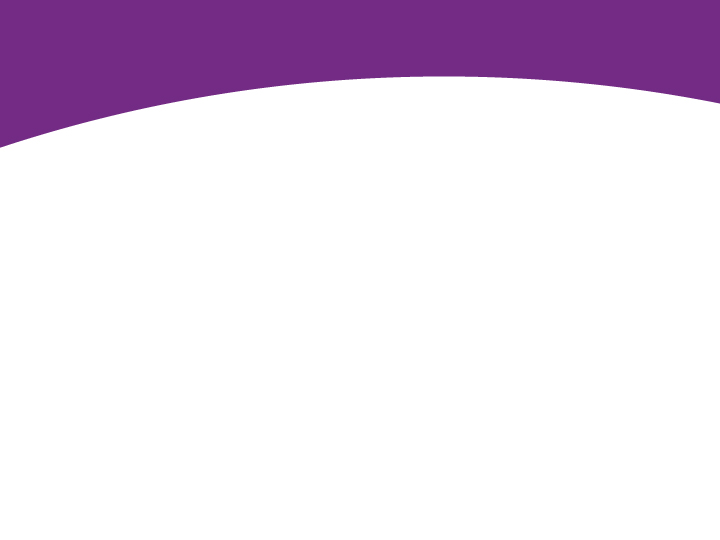 Conclusions
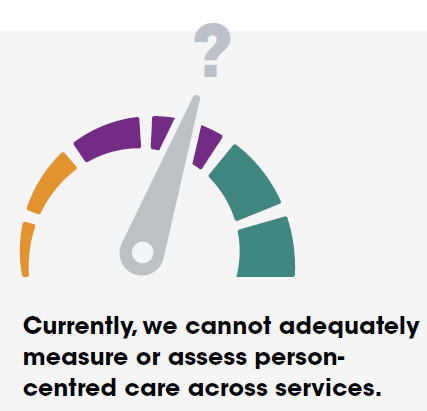 Person-centred care is inadequately measured.
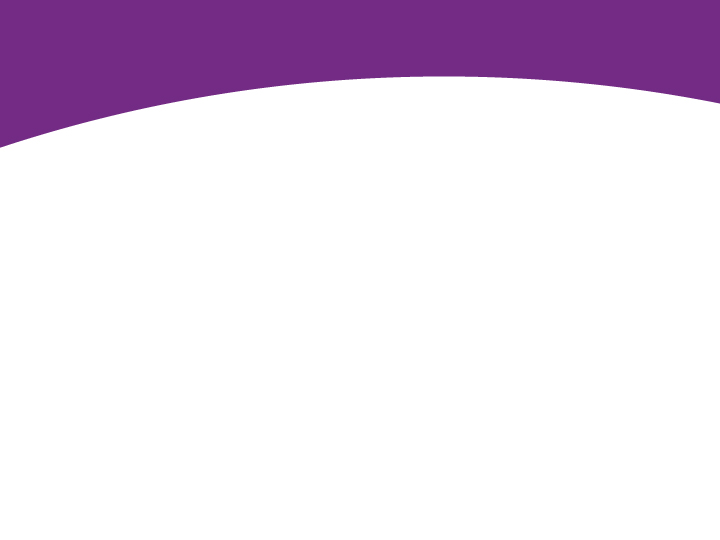 Conclusions
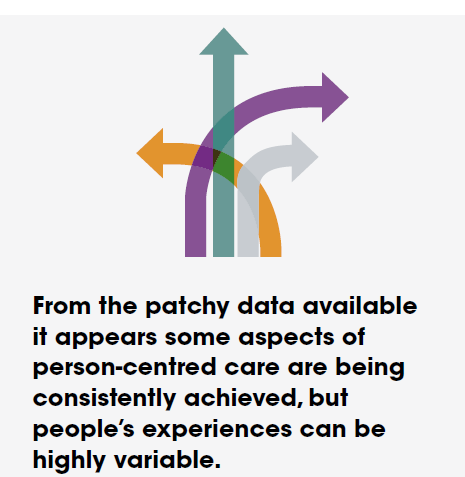 A mixed picture: people’s experiences can be highly variable.
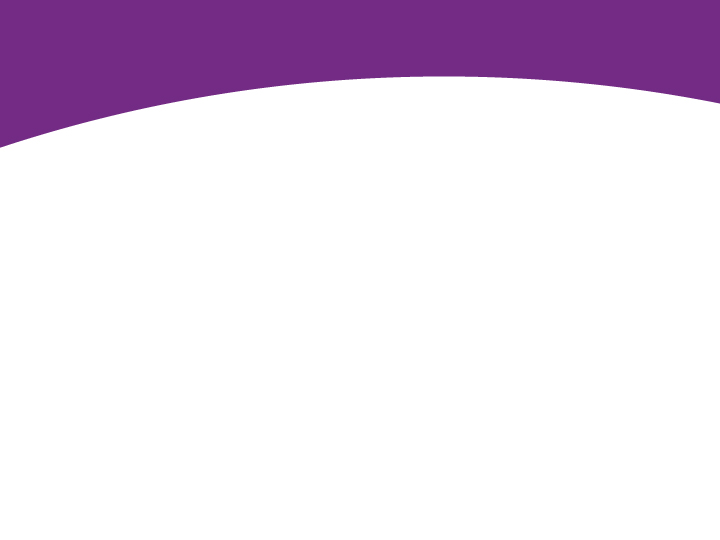 Conclusions
Some aspects of person-centred care have improved
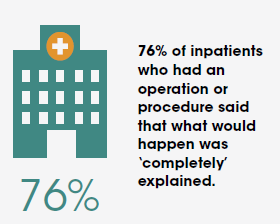 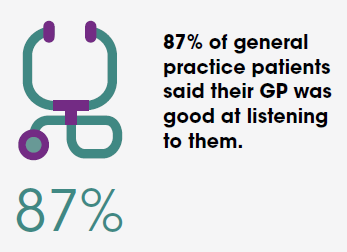 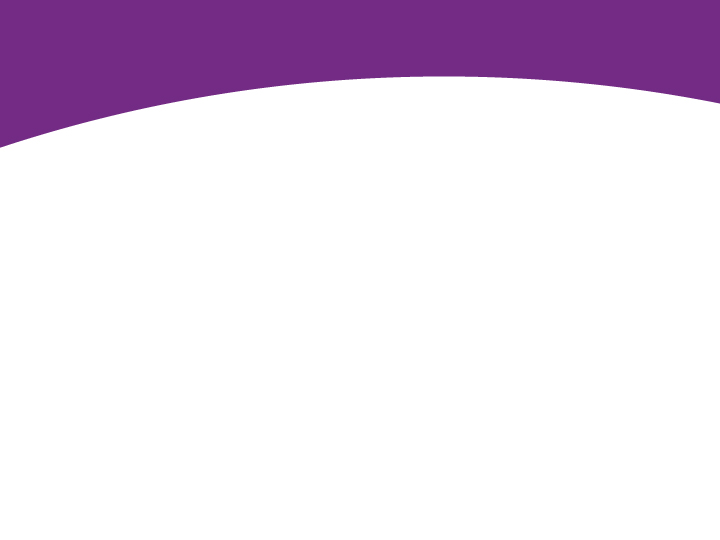 Conclusions
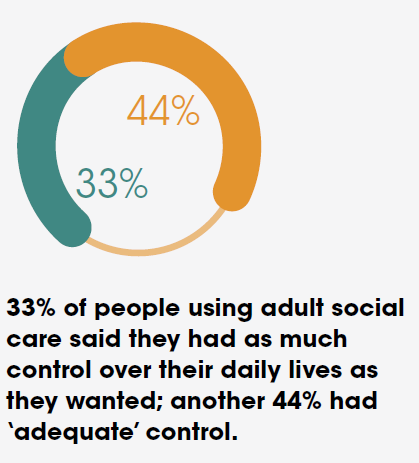 Progress towards
involvement in decisions and
being in control.
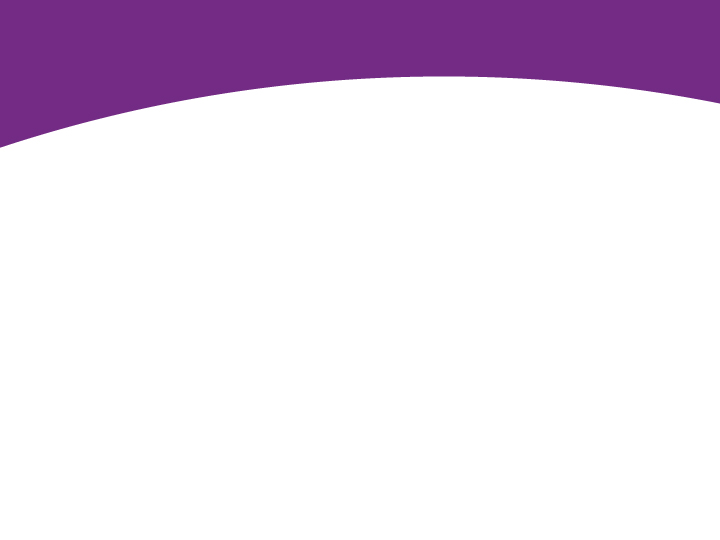 Conclusions
Steady progress is now deteriorating
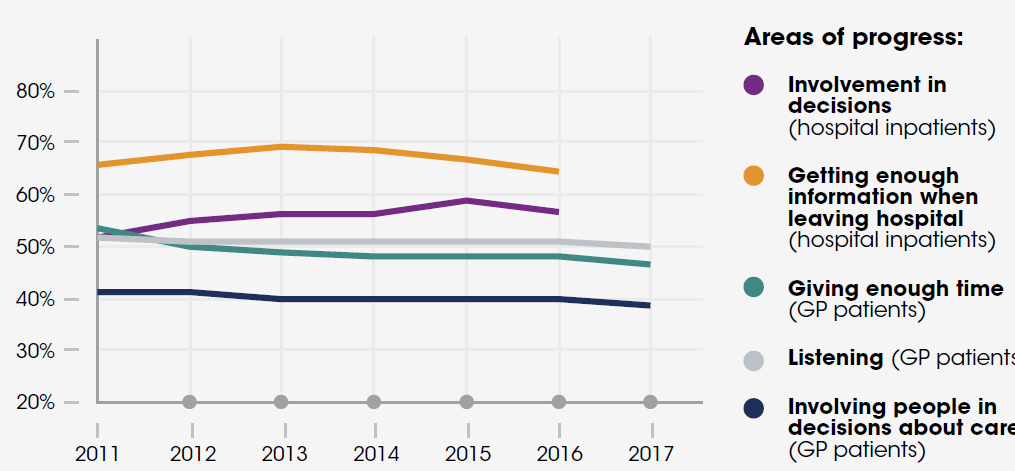 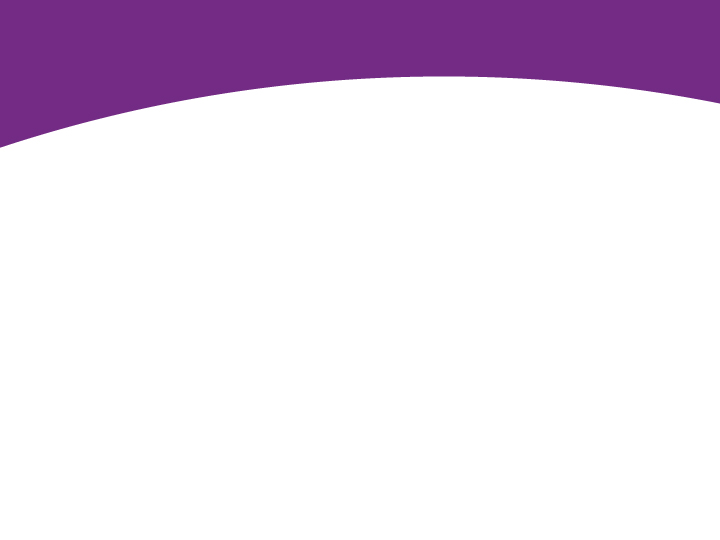 Conclusions
Little evidence of personalised care and support planning
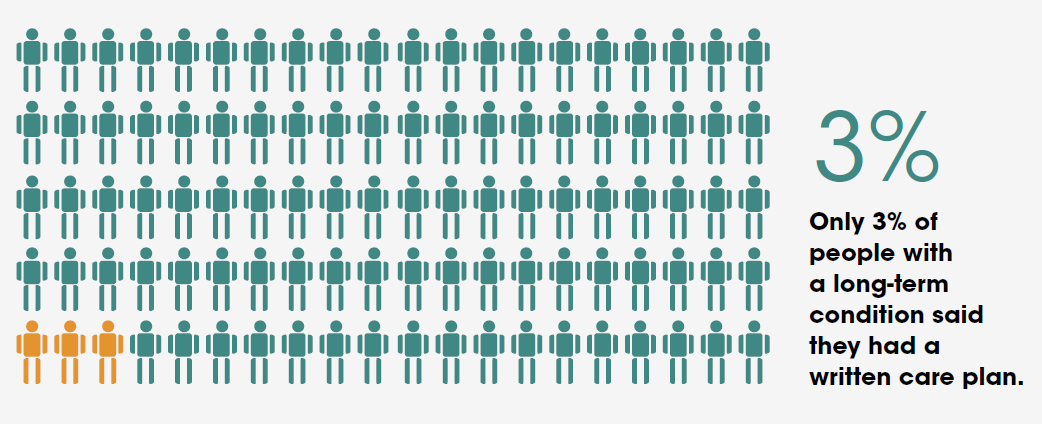 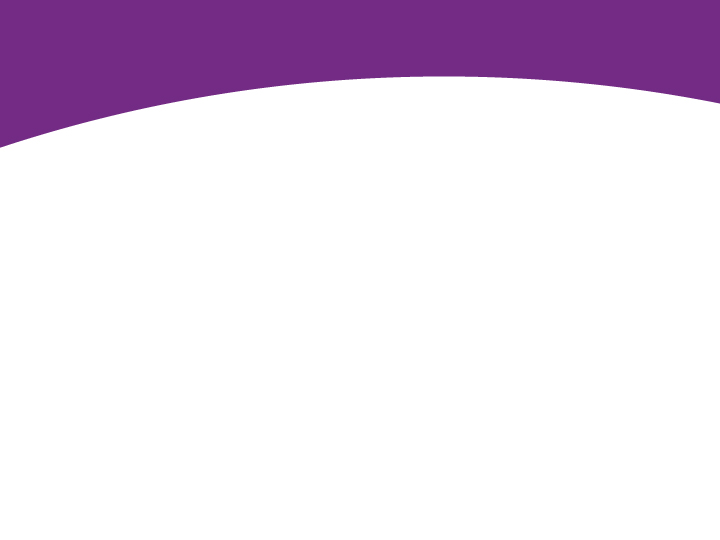 Conclusions
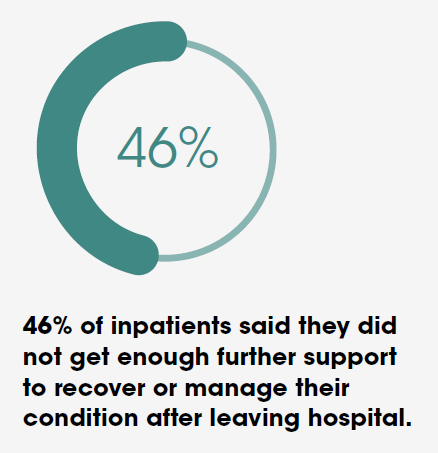 Coordination
of care is not
measured.
The best indicators we have show poor results.
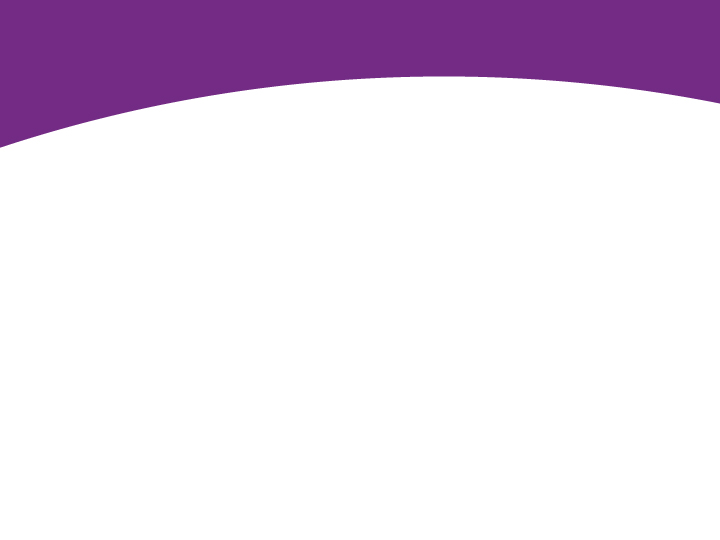 Conclusions
Family involvement is not central, and most carers need better support.
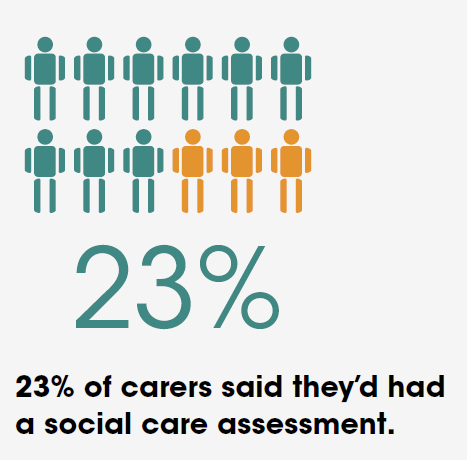 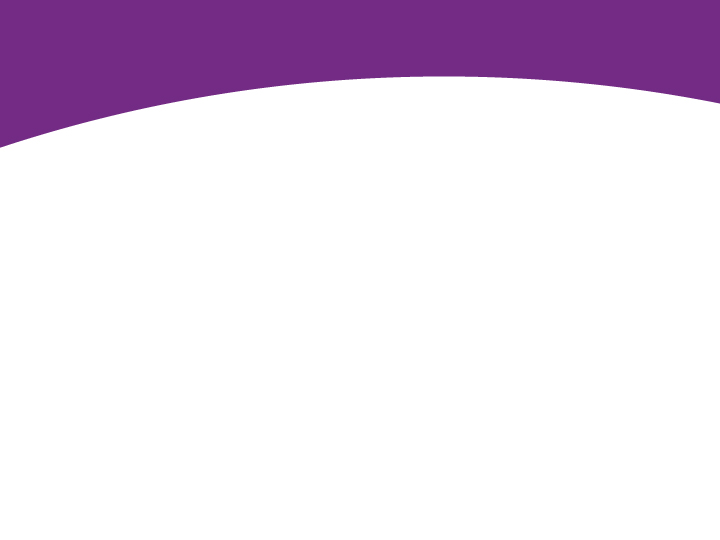 Conclusions
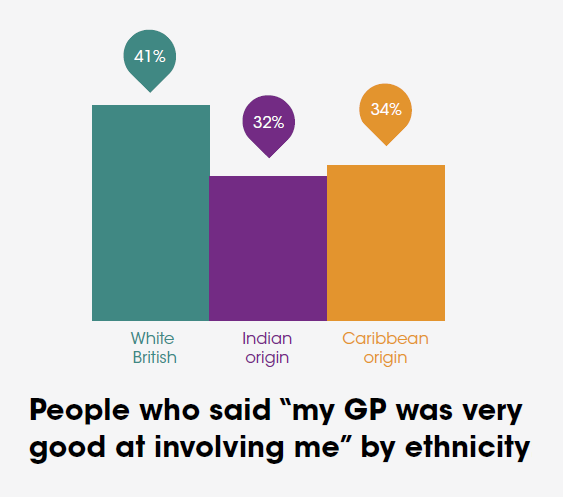 Some indicators of inequality.
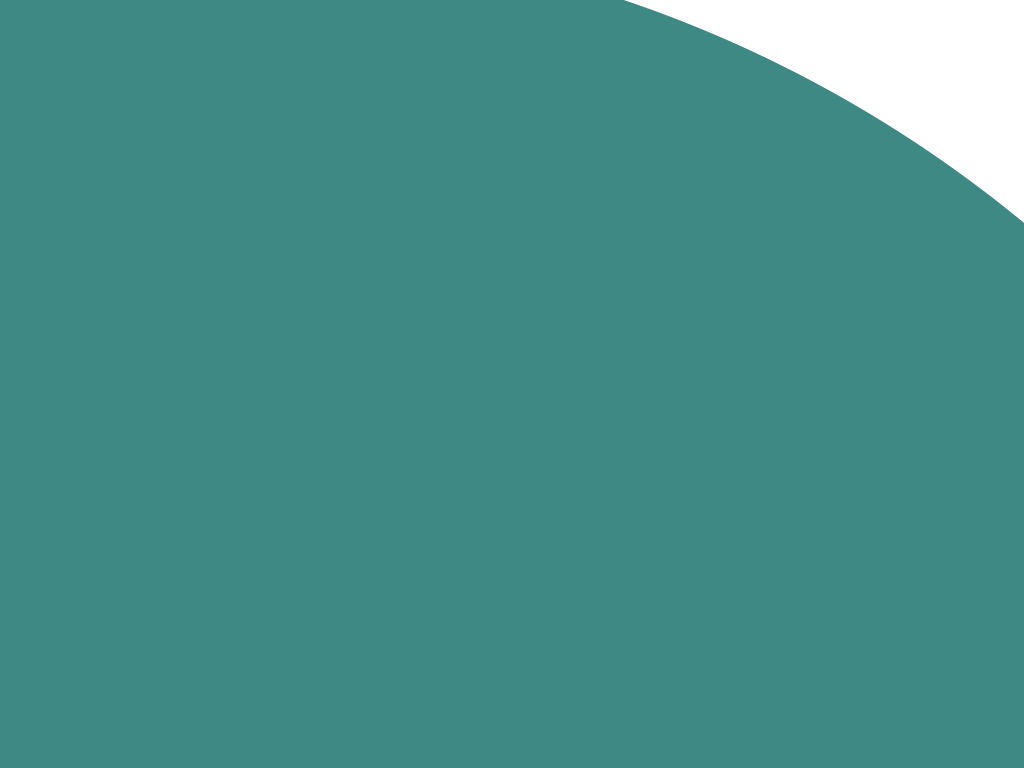 Implications
Mainstream person-centred care
See the high impact actions suggested by the People and Communities Board, January 2017.
A strategic overhaul of measurement
Vital to plug the quality gap and to help go-ahead local systems to succeed. Review and overhaul measures across health and social care, focusing on common system outcomes that matter to people.
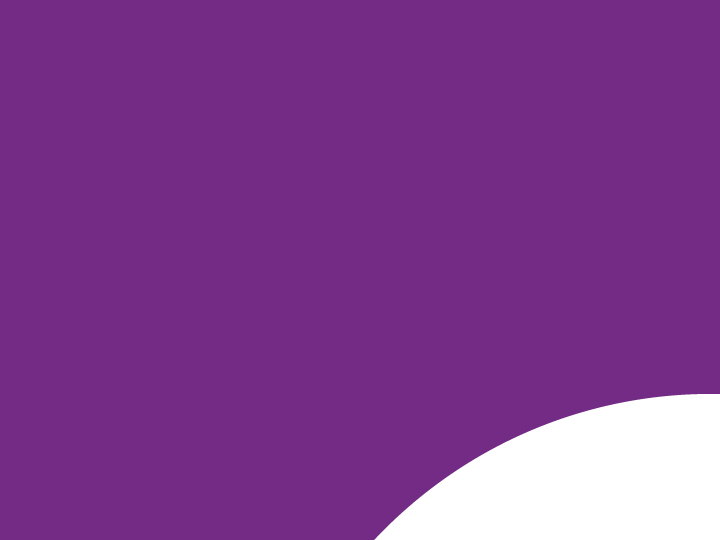 Questions?

#personcentred
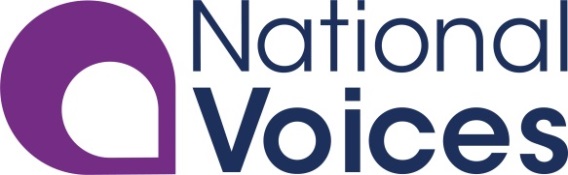